Odyssey of the Mind Coaches UpdateOctober 2015 UpdateMichael ElderMichelle Chadwick
Coaches Training & Judges Training
Coaches Training
October 24 at Hunters Creek Middle (sign up through http://www.ncom-coastal.org/ )Designed for new coaches, all are welcomeOnslow County will pay the $20 feeMust register by Friday, October 9
Judges Training | (February 13, 2016) 
Jacksonville Commons Middle School
Line up your Judge now
Each team must have one Judge and one Volunteer
Possible Spontaneous Fair
TENTATIVE- Onslow County Spontaneous Fair
Possibly Saturday, January 23, 2016
Location TBD
Optional Event
Interested? Visit http://bit.ly/omspontaneous so we can see how many teams would come
Upcoming Dates
Coastal Region Tournament | March 12, 2016
First Flight MS and HS (Kill Devil Hills)
NCOM State Tournament | April 2, 2016
Wingate University
UPDATED DATE AND LOCATION!
OM World Finals | May 25-28, 2016
Iowa State University (Ames, IA)
Coach To-Dos
Gather your team
Attend coaches’ training (especially if new)
Hold regular practice times
Inform parents about travel (known and potential) and costs
Find a Judge for the Coastal Tournament
Find a Volunteer for the Coastal Tournament
Update School Administration 
Calculate a Budget
OM Websites
Onslow County School OM Site
      http://onslowaig.weebly.com/odyssey-of-the-mind.html 
OM Coastal Region Site http://ncom-coastal.org/
NC Odyssey of the Mindhttp://www.ncom.org/
National Odyssey of the Mindhttp://www.odysseyofthemind.com/
Calendar Invitations
2015-2016 Schools Registered: Coach Network
Budget Planning
Student Materials Budgeting
Follow OM Regulations
District Support for OM (each year is different)
District to Pay (only if application received by September 18)
OM Registration Fee ($100 per school) 
Coastal OM Tournament Registration Fee ($85 per school)
 Coaches’ Training Fee ($20 per)
Coach Stipend
$400 total per school (submitted on Friday- to be Paid in January)
Budget Planning Continued
Travel to Eastern Region OM Tournament
Last Year: Hotel In Kitty Hawk
Feedback was teams would rather do their own travel
District will not be paying for/reserving rooms
Rooms fill quickly, make reservations early(request the state rate (~$70), but often rooms are below the state rate in the off season)
TravelLodge in Kill Devil Hills is holding rooms if you want to make a reservation there
Gifted Services will pay ½ day substitute for Friday, March 11th so you (we) can travel
Must know the name of the coaches/volunteers who need a substitute by February 5, 2016
[Speaker Notes: http://www.travelodge.com/hotels/north-carolina/kill-devil-hills/travelodge-outer-banks-kill-devil-hills/photos-video?partner_id=&hotel_id=00951&campaign_code=&propId=TL00951&checkout_date=03%2F02%2F2014&brand_id=TL&children=0&corporate_id=&ratePlan=BAR&teens=0&affiliate_id=&iata=&rate_code=&adults=1&checkin_date=02%2F28%2F2014&rooms=1]
Budget Planning Continued
State and National Competitions
Success and Moving On
Funding as Available for States and Worlds
Fund-raising by teams
Talk to your administrator about appropriate depositing of raised funds
Explain potential costs to parents in advance
Notes
Make sure props will fit through classroom doors and that students are able to move them independently
Remind your team to practice in any direction. They may enter a stage from the opposite direction they are used to entering.  Students need to be flexible with this.
Parking is always a concern. Give yourself time to walk.  
7 Brains and 14 hands (not parent/teacher doing work)
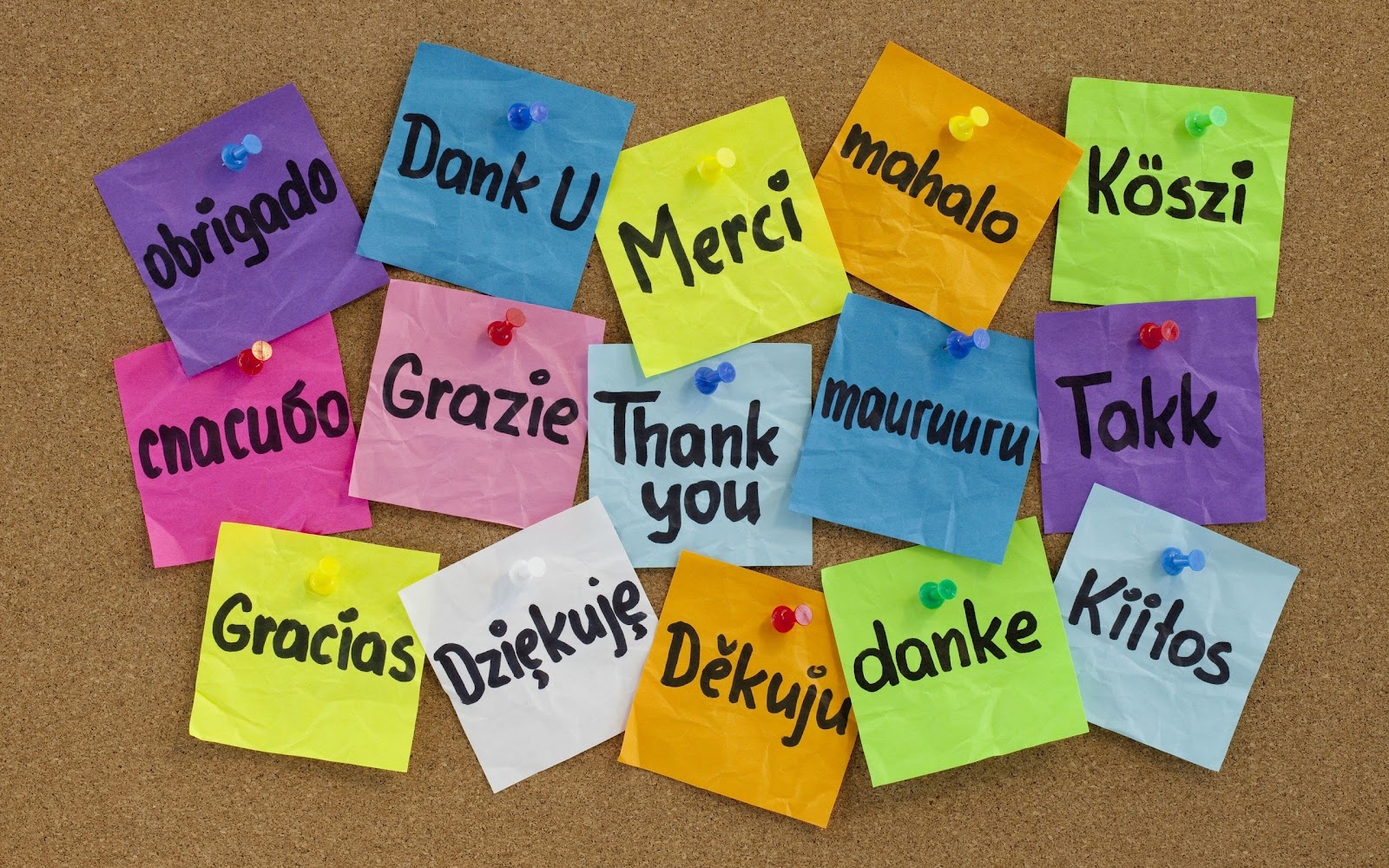